Proposed Regional Planning Areas
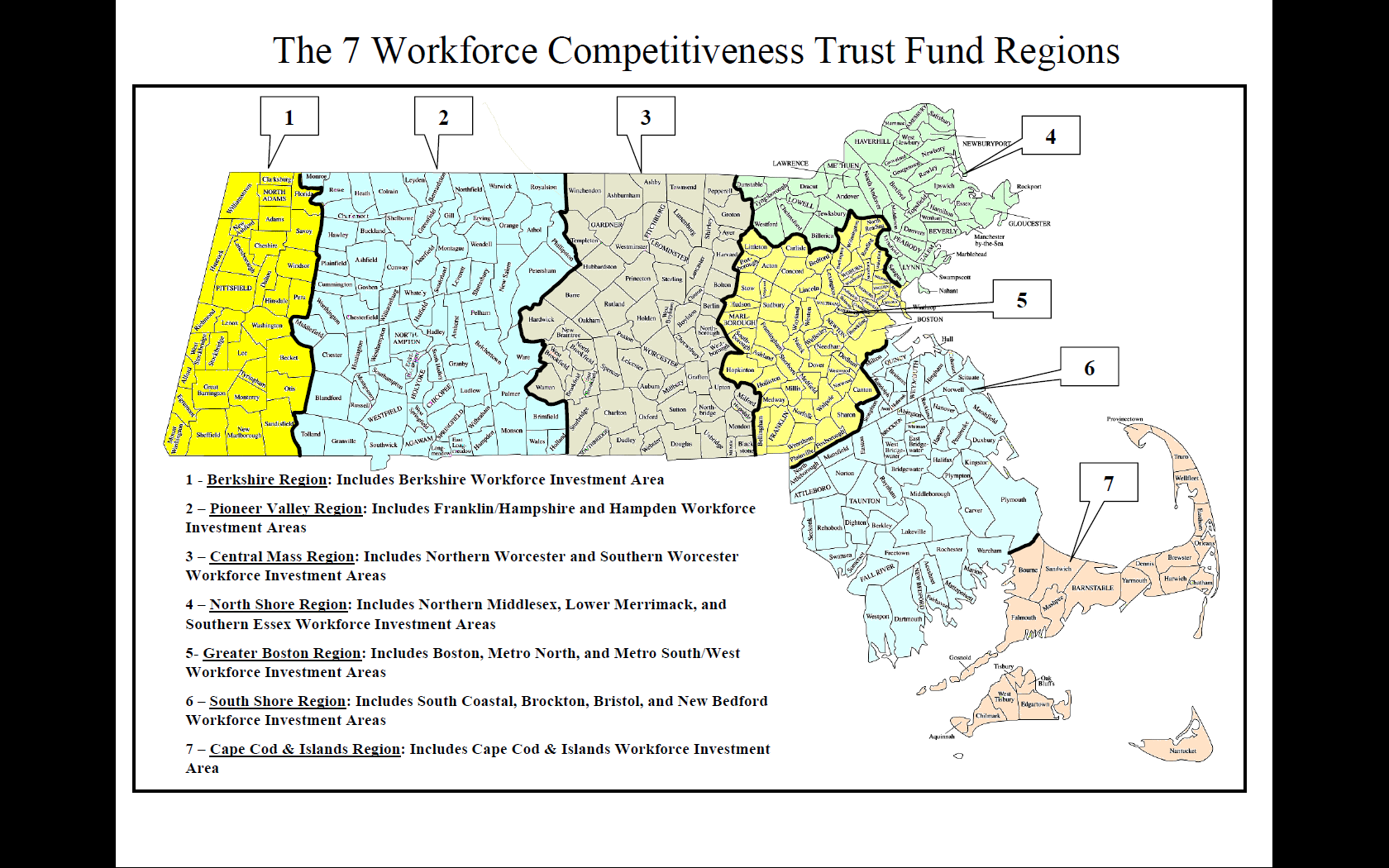